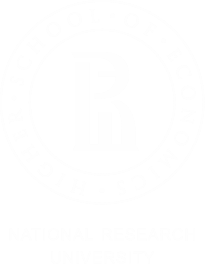 Факультет социальных наук
ПОЗИЦИОНИРОВАНИЕ И ПРОДВИЖЕНИЕ АНГЛОЯЗЫЧНЫХ ПРОГРАММ:
ПОЗИЦИЯ АКАДЕМИЧЕСКОГО РУКОВОДИТЕЛЯ
Козлов Владимир, доцент
ФСН, Институт демографии НИУ ВШЭ, 
Академический руководитель программы
«Население и развитие»
vakozlov@hse.ru
Пермь, 1 ноября, 2019
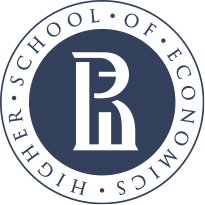 ВАЖНЫЕ ЭЛЕМЕНТЫ
Подбор дисциплин и преподавателей
Конструирование учебных планов
Процедура продвижения программы 
Процедура отбора студентов
Общение в межкультурной среде
Практика и проектные семинары
Обратная связь
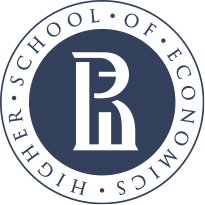 ИНОСТРАННЫЕ СТУДЕНТЫ ОТЛИЧАЮТСЯ ОТ РОССИЙСКИХ?

В ЧЕМ ОСНОВНЫЕ РАЗЛИЧИЯ?
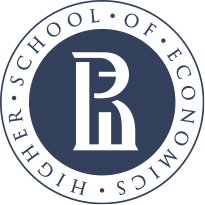 ВЫБОР ДИСЦИПЛИН и преподавателей
Ситуации:
Есть исследователи иностранцы. Хотят ли они преподавать и могут ли?
Есть свои преподаватели, которые боятся преподавать
Есть свои «звезды» в исследованиях, но у них проблемы с преподаванием. Что делать?
Есть молодые преподаватели: хороший язык, методы, мало опыта преподавания

Вопросы:
Можно ли привлекать ассистентов, магистрантов, аспирантов на начальных этапах обучения?
Ориентировать ли процедуру международного найма на прием преподавателя, а не исследователя?
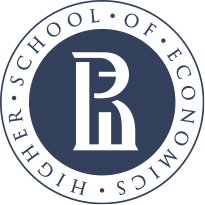 КОНСТРУИРОВАНИЕ УЧЕБНОГО ПЛАНА
Задать траекторию, определить ответственных и правила игры и…

 И быть готовым за все отвечать

В координации велика роль учебных офисов

Лучше сразу переходить на последние требования по формлению (переход к ПРО и электронным формам в lms, например)
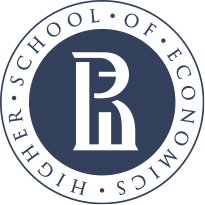 КОНСТРУИРОВАНИЕ УЧЕБНОГО ПЛАНА
Емкие и информативные ПУДы (стремимся к совпадению ПУДа и реальной программы, хотя идеал недостижим)
Связанные между собой курсы (хотя первые годы может и не получаться)
Переход от знаний-умений-навыков к ПРО
Научный и проектный семинар, интегрированный с деятельностью международных лабораторий и (если возможно) практическими занятиями
А на сколько «сложный» получится курс???
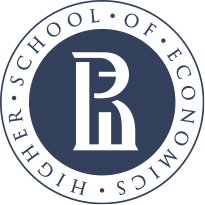 Процедура продвижения программы
О нас пока мало знают… Используем все механизмы
Лучше всего работают:
Социальные сети
Международные образовательные порталы

Как обращаться к аудитории:
Короткие ролики (неформальные, но информативные)
Публичные лекции

АР дизайнер и специалист по SMM?
Возможно, но лучше делегировать

Квоты или сразу пытаемся завлечь платных студентов?
Каждый решает сам, зависит от последовательности действий при открытии программы
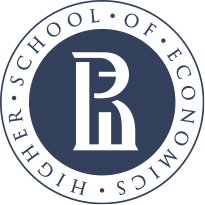 ПРОЦЕДУРА ОТБОРА СТУДЕНТОВ
С РОСТОМ ЧИСЛА СТУДЕНТОВ ФУНКЦИЯ ОТБОРА И УДЕРЖАНИЯ ПЕРЕЙДЕТ В УЧЕБНЫЙ ОФИС И К АР:

Лучше использовать комиссии для проверки портфолио (можно совещаться)
Процедура проведения коллективных интервью… Не так просто
Хорошие кандидаты часто приходят к самому концу
Всегда должен быть резерв
Основной проблемой является даже не отбор, а удержание до получения визы
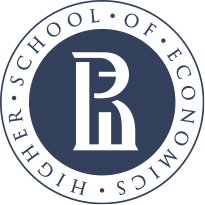 ОБЩЕНИЕ в МЕЖКУЛЬТУРНОЙ СРЕДЕ
В большинстве случаев проблем не возникает!!
Что формирует особенности:
Особенности проживания и расселения иностранных студентов
Соотношение россиян и иностранцев в классе
Есть ли представители стран и религий с конфликтами (обычно все в порядке, но бывают неожиданные комбинации)
Помощь диаспоры и подработка (обмен теплой одеждой; советы, где с экономить; уезжающие студенты рекомендуют работодателям своих младших товарищей) 
Интегрирование в жизнь университета (как хорошо работают buddy)


Всегда будут очень неожиданные привычки
Некоторые темы надо упоминать с осторожностью
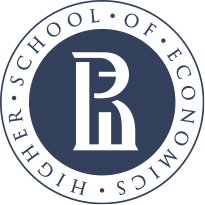 ПРАКТИКА
Крайне сложно устроиться в российские компании, особенно, с соблюдением всех формальностей.


Останутся:
подразделения Вышки (в т.ч. И в других городах), 
НКО,
Международные организации и университеты (исследовательские центры)… проблема стипендий
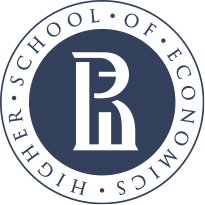 ПРОЕКТНЫЕ СЕМИНАРЫ и привлечение экспертов
Полезная практика, но требует подготовительной работы, как со студентами, так и с экспертами

Люди должны понимать, что от них требуется

Студенты к встречам должны подходить подготовленные, иначе получается пустая трата времени

Программа часто может меняться, надо иметь резервных экспертов, резервные даты, резервные темы
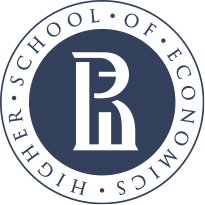 ВМЕСТО ЗАКЛЮЧЕНИЯ: ОБРАТНАЯ СВЯЗЬ
ДЛЯ РЕКЛАМЫ:
“Сарафанное радио” прекрасно работает. 
Необходимы интервью со студентами и выпускниками, краткие видео-ролики с ними
Рассказы об успехах выпускников и интересных событиях с их участием
Страничка со студентами и выпускниками
ДЛЯ УЛУЧШЕНИЯ КАЧЕСТВА ПРОГРАММЫ:
Регулярный мониторинг 
Неформальные разговоры или круглые столы
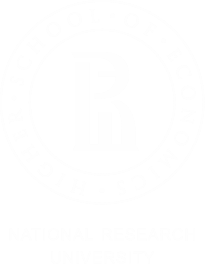 СПАСИБО ЗА ВНИМАНИЕ!
Phone.: +7 916 130 45 80
vakozlov@hse.ru